Christengevangenen
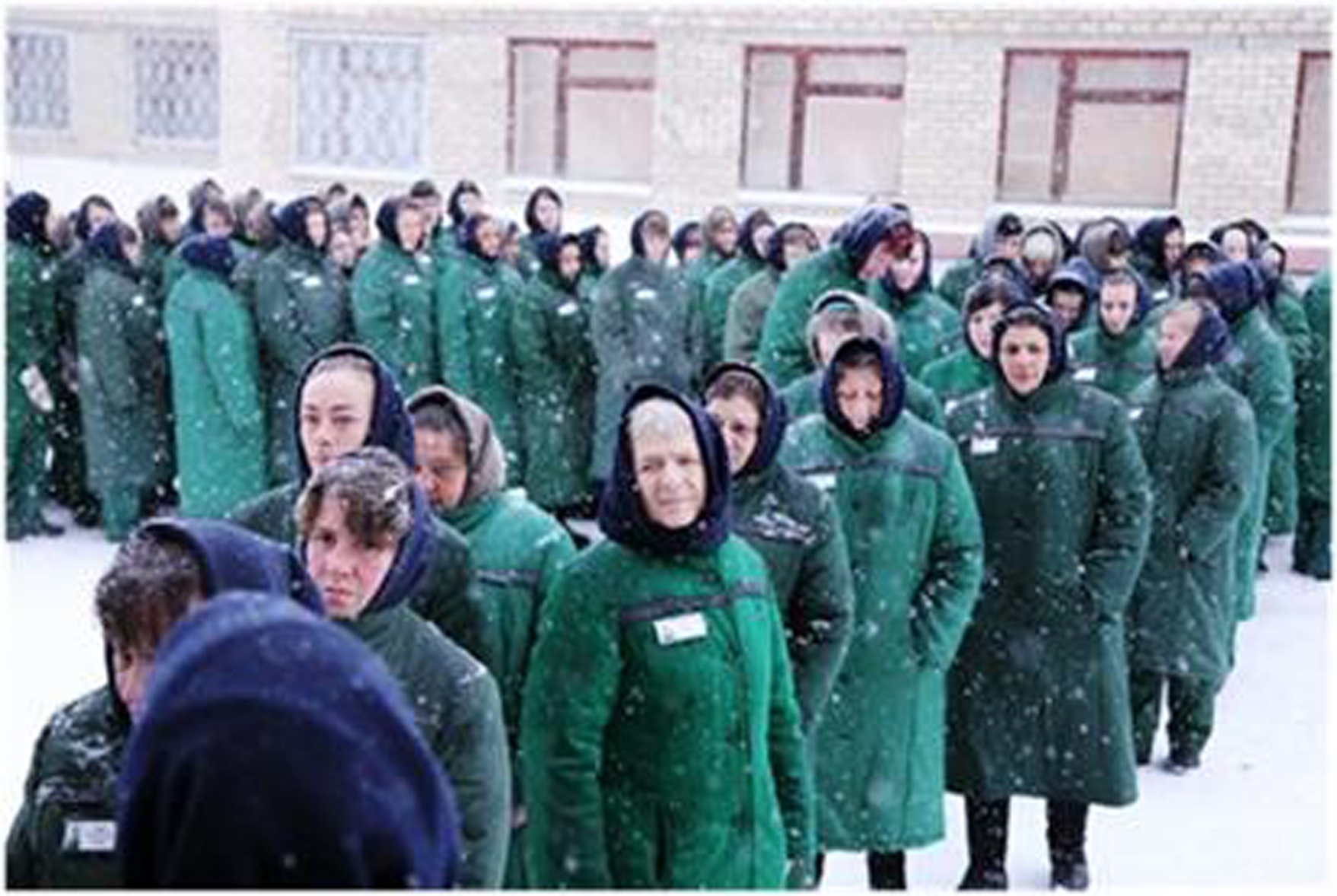 Honderd-duizenden 
mannen en vrouwen in 
Rusland zitten 
in gevangenissen 
en werkkampen
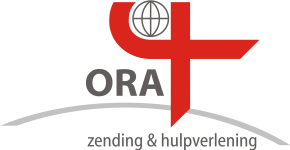 Samen geloven
Christengevangenen
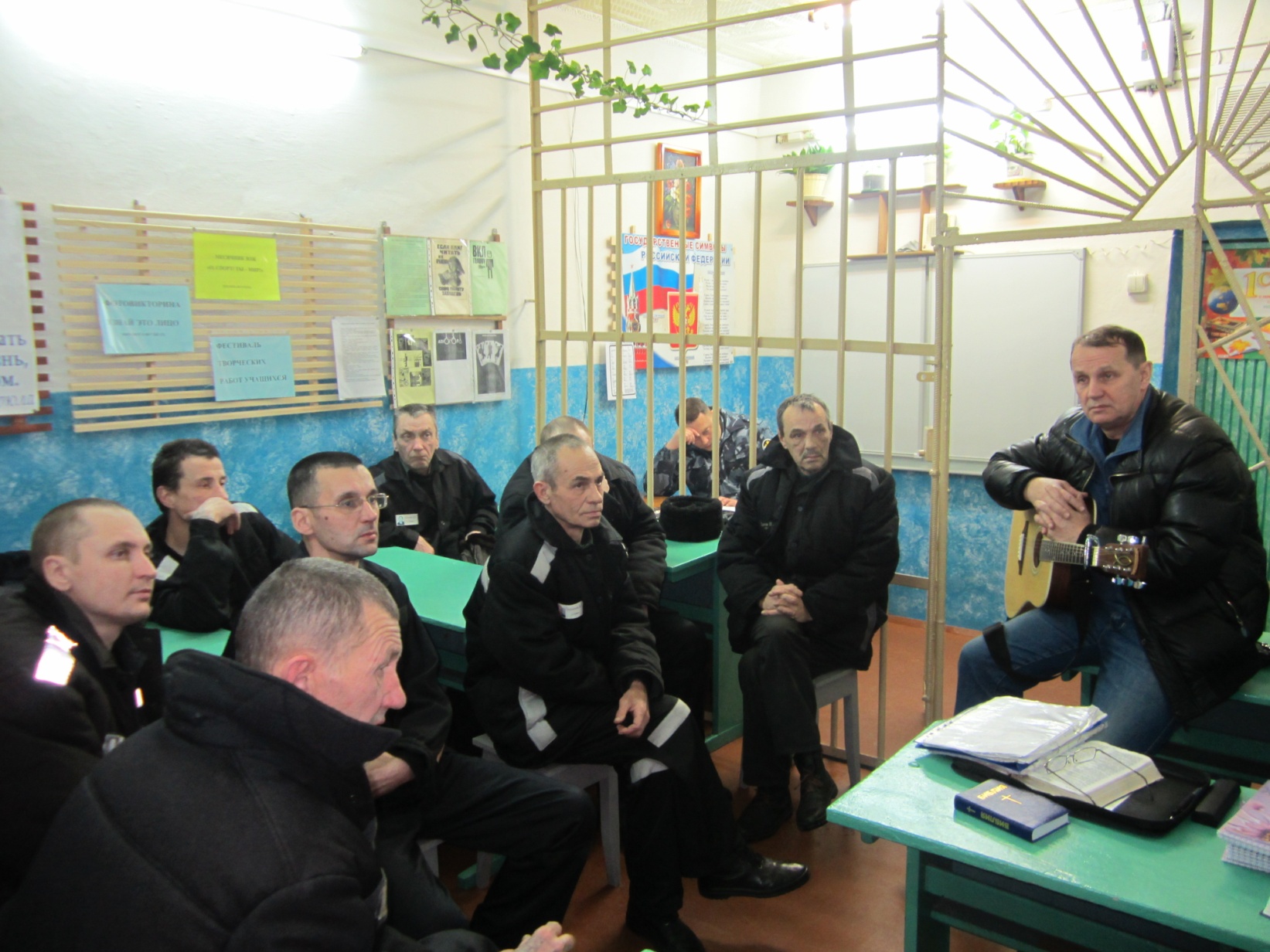 Evangelisten bezoeken hen, leggen het Evangelie uit 
en bidden 
met hen
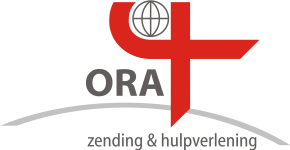 Samen geloven
Christengevangenen
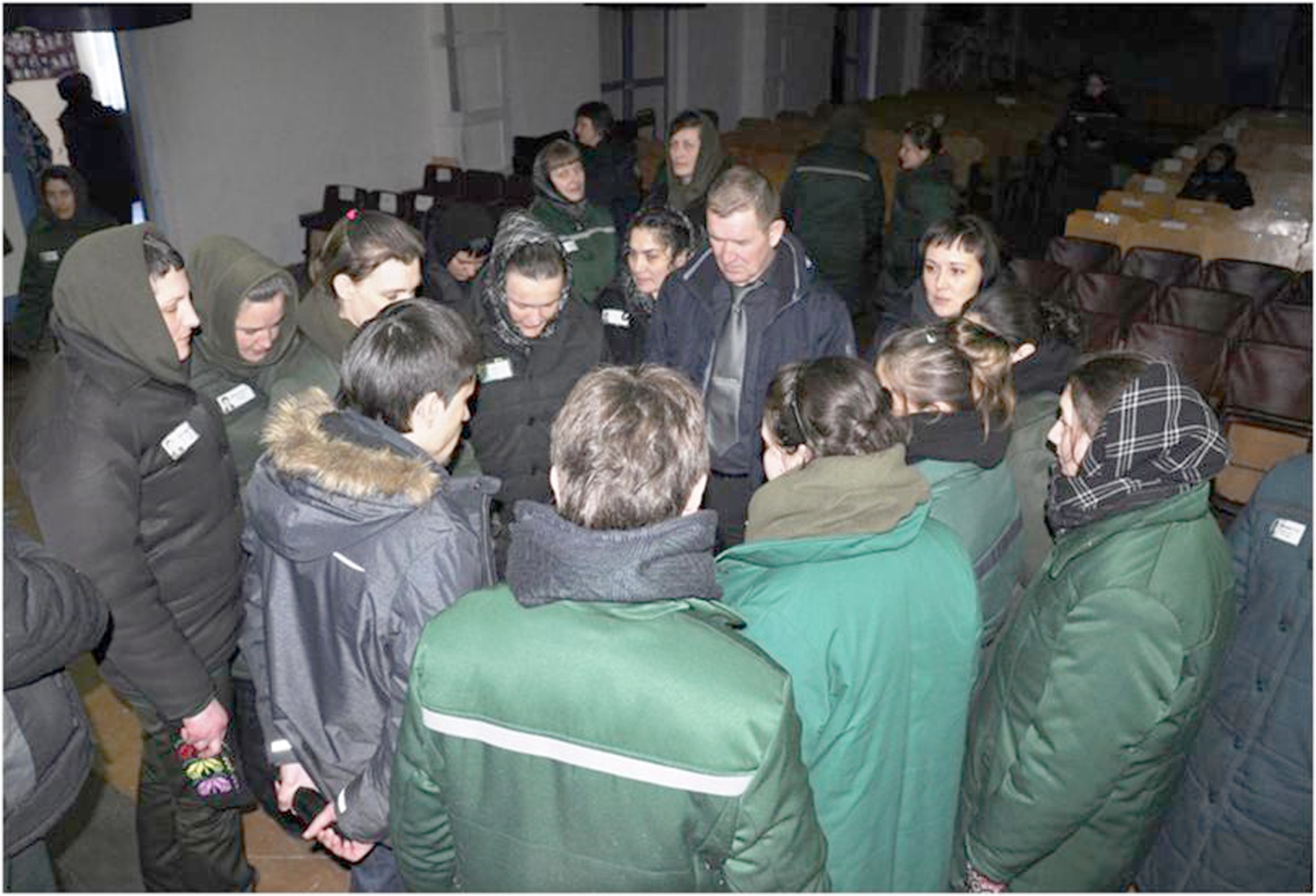 Zij delen lectuur en bijbels uit
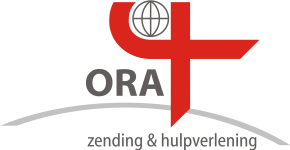 Samen geloven
Christengevangenen
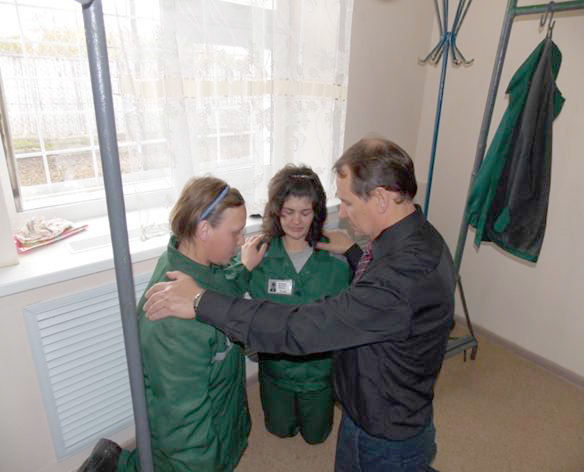 Velen komen 
tot inkeer 
en geloof
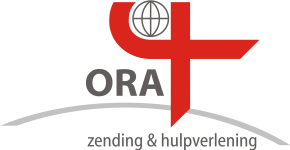 Samen geloven
Christengevangenen
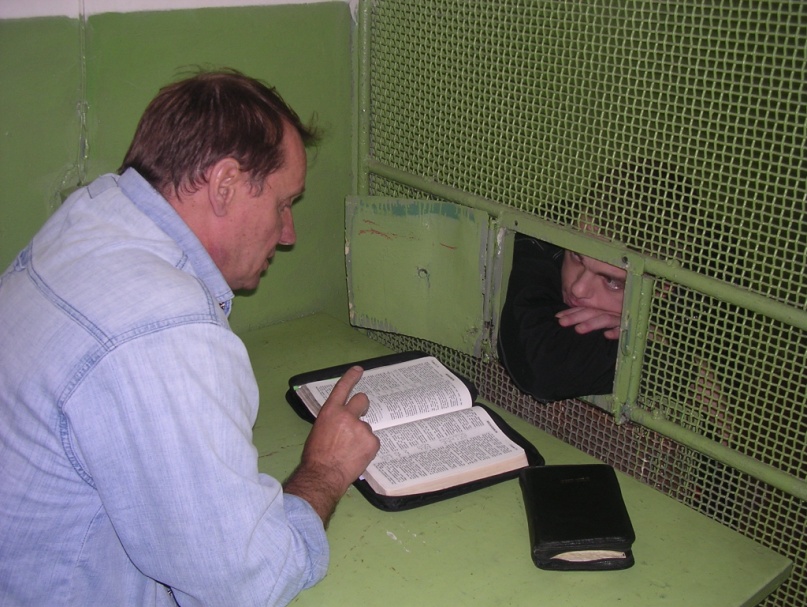 Help een gevangenis-evangelist

* voor € 25 helpt u met een gevangenisbezoek

* voor € 10 helpt u met een lectuurpakket   voor een gevangene
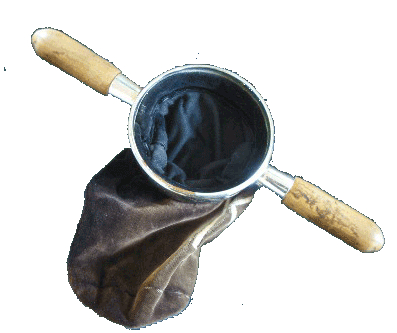 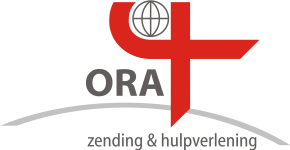 info@stichtingora.nl www.stichtingora.nl
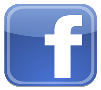